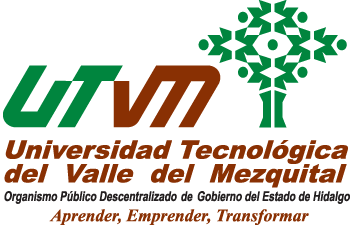 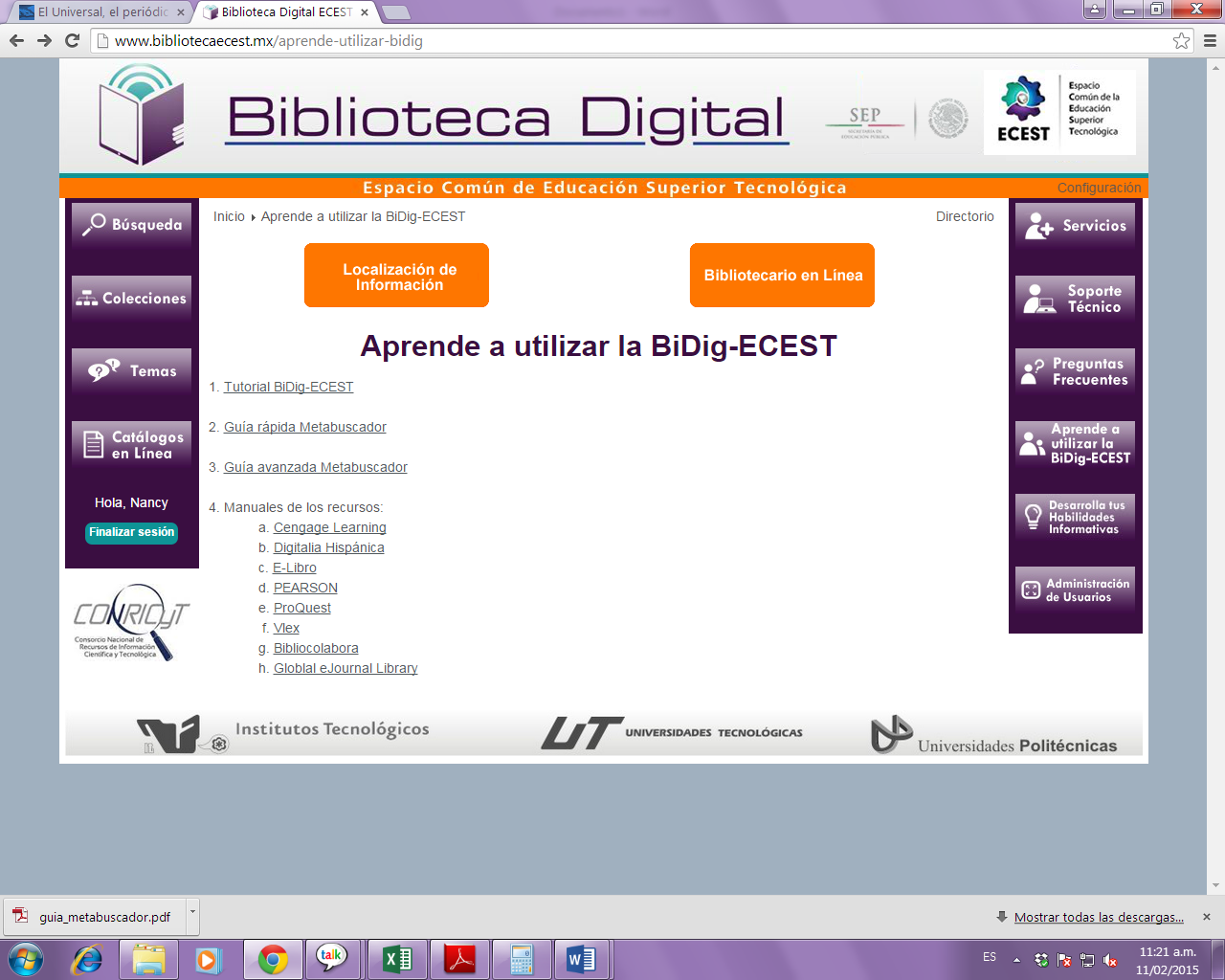 BIBLIOTECA DIGITAL
Link para entrar: http://www.bibliotecaecest.mx/
Ixmiquilpan,  Hgo. a 21  de marzo de 2018
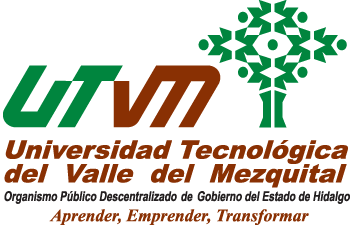 Datos para accesar a la página de la biblioteca digital

Usuario: tvm_matricula
		           

Contraseña: matricula
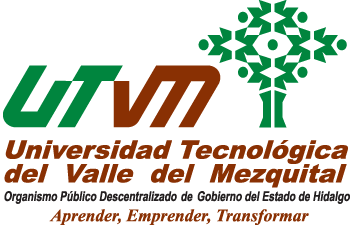 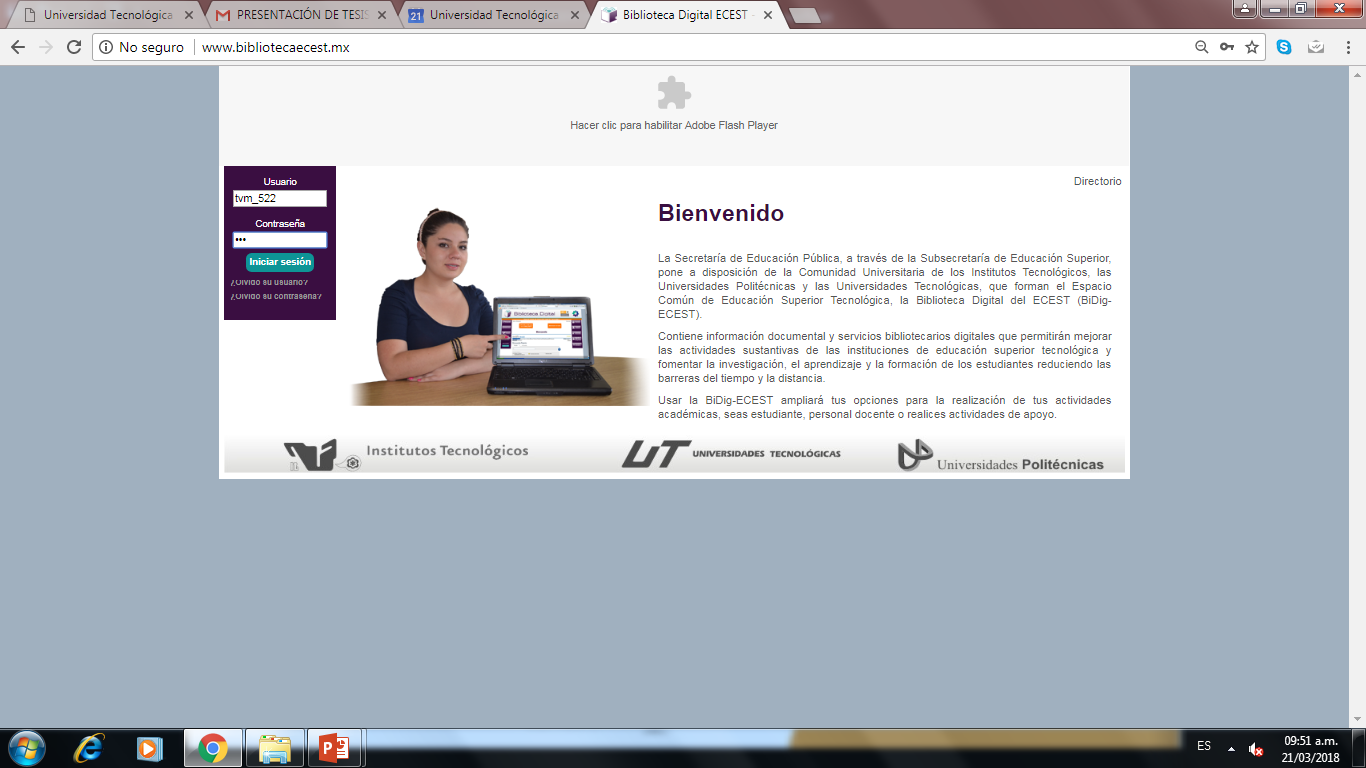 Dar Click
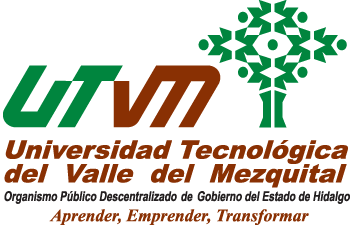 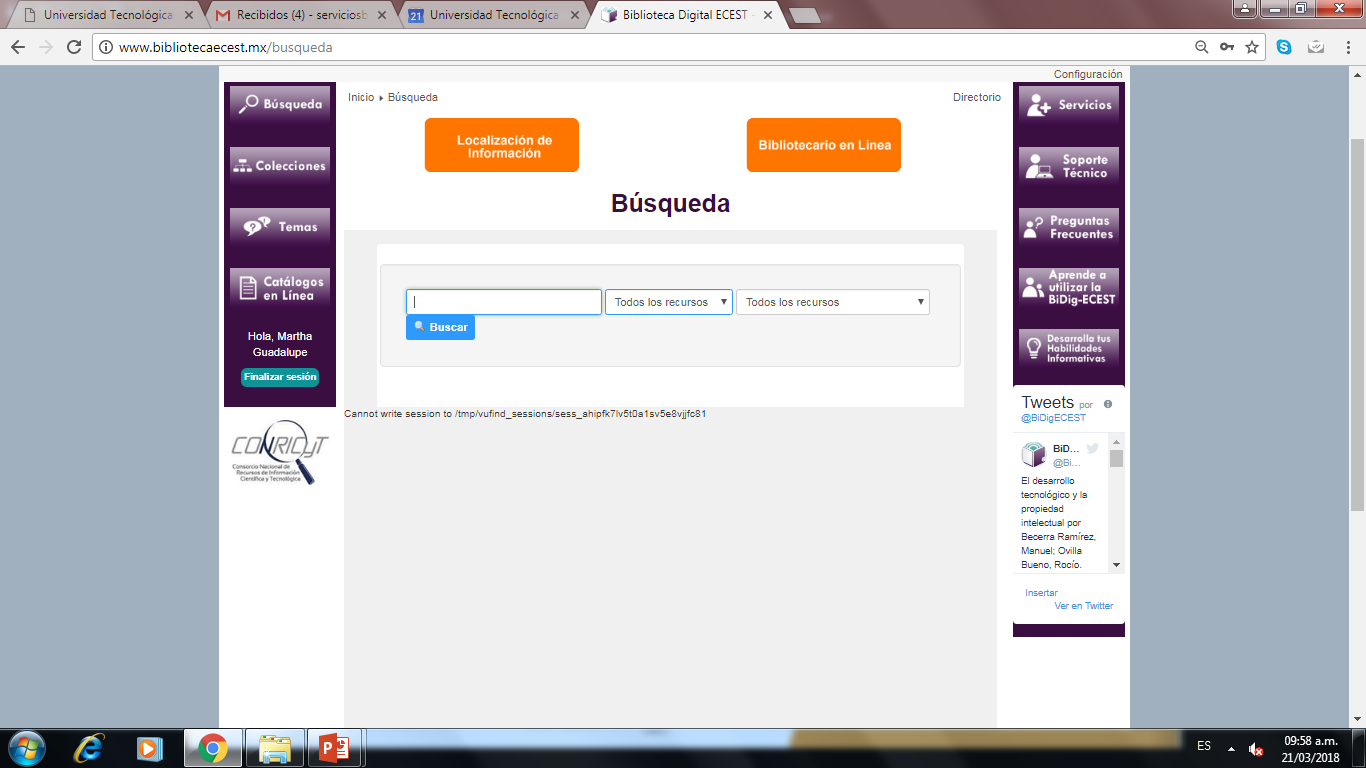 Búsqueda por área de 
conocimiento
Autor
Título del libro
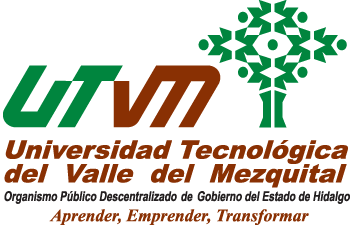 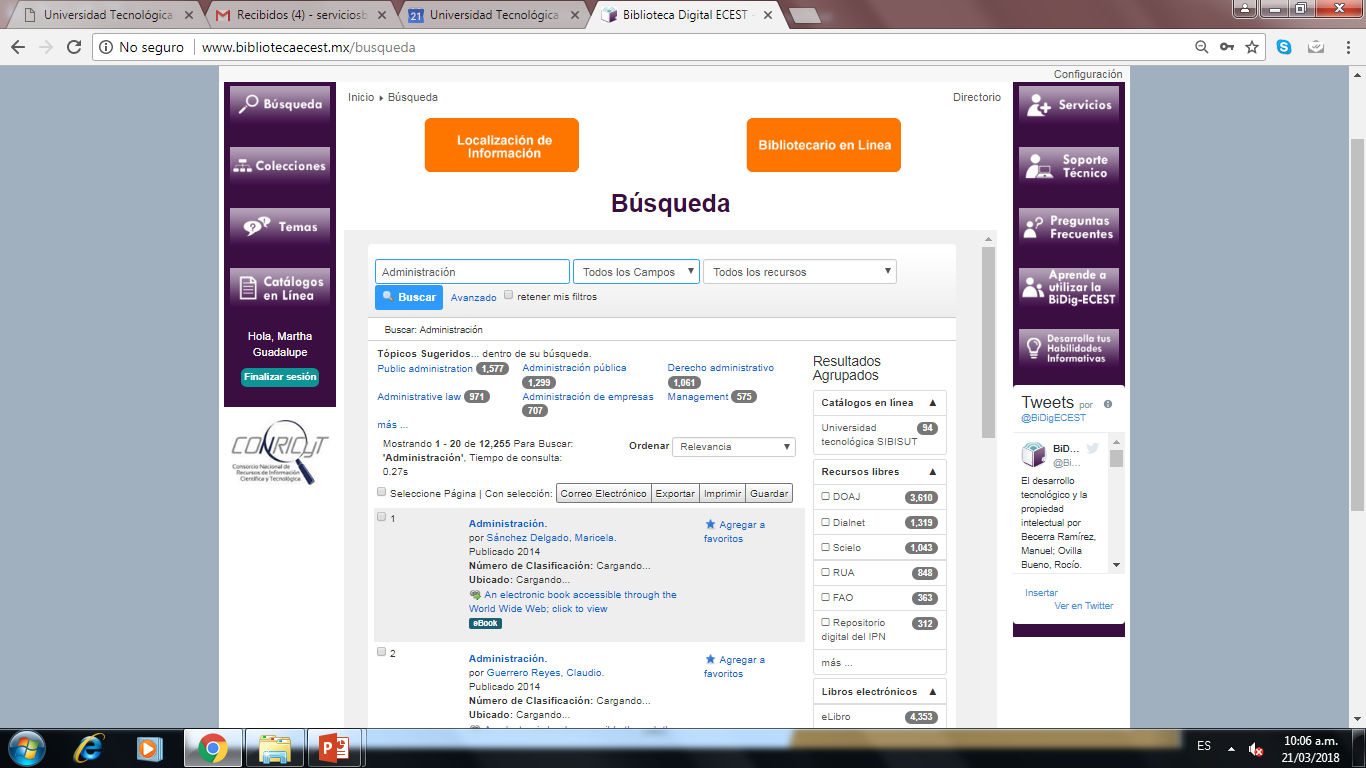 Dar Click
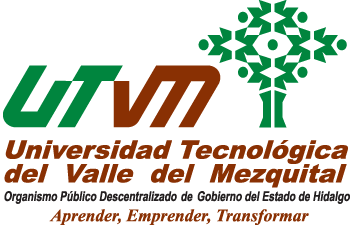 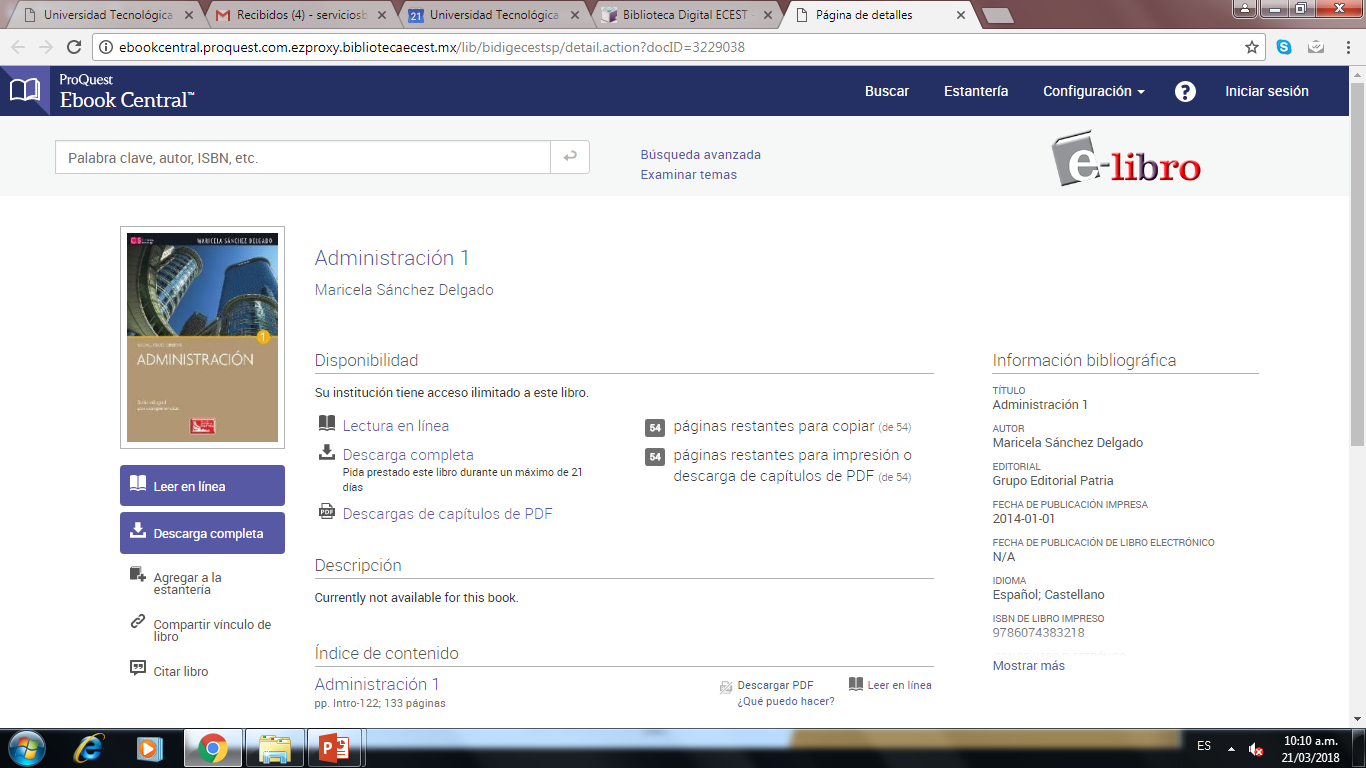 Leer en Línea
Descarga Completa
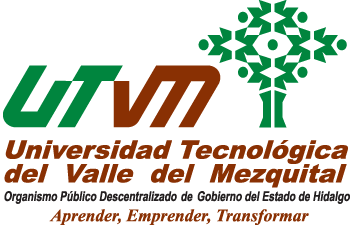 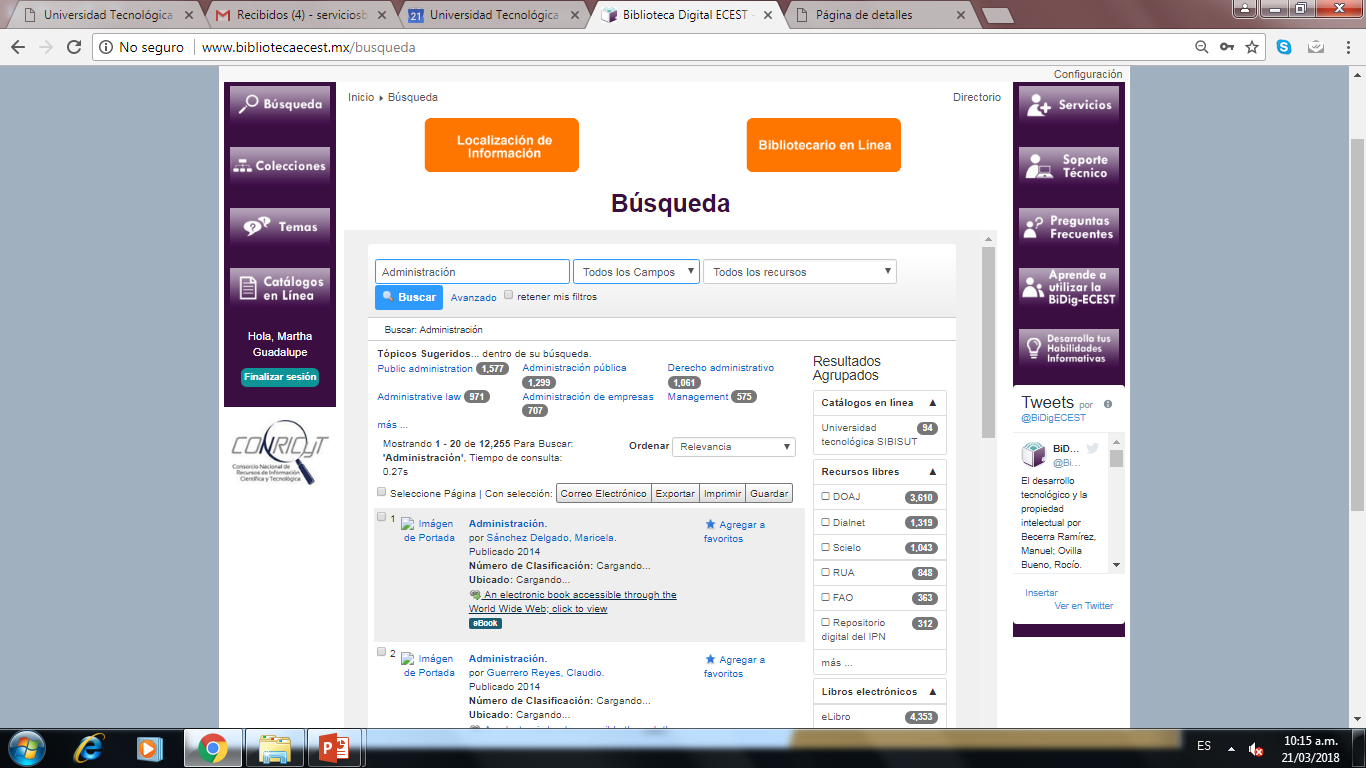 Click Finalizar Sesión
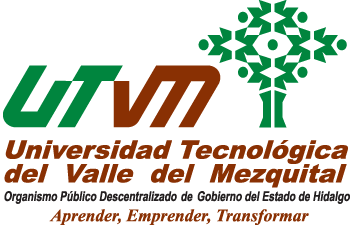 Gracias por su atención
Cualquier duda estamos a sus órdenes en el Departamento de Servicios Bibliotecarios
Con 
Lic. Martha Gpe. Amador L
Jefa del Departamento de Servicios Bibliotecarios
Srita. Leodegaria Ramírez Mtz
Coordinadora de la Biblioteca Digital
Teléfonos (01759)7232789 
Ext. 32 y 9310
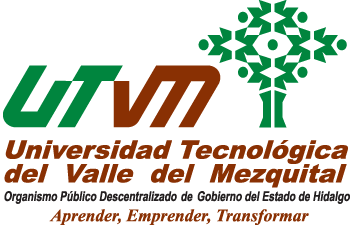 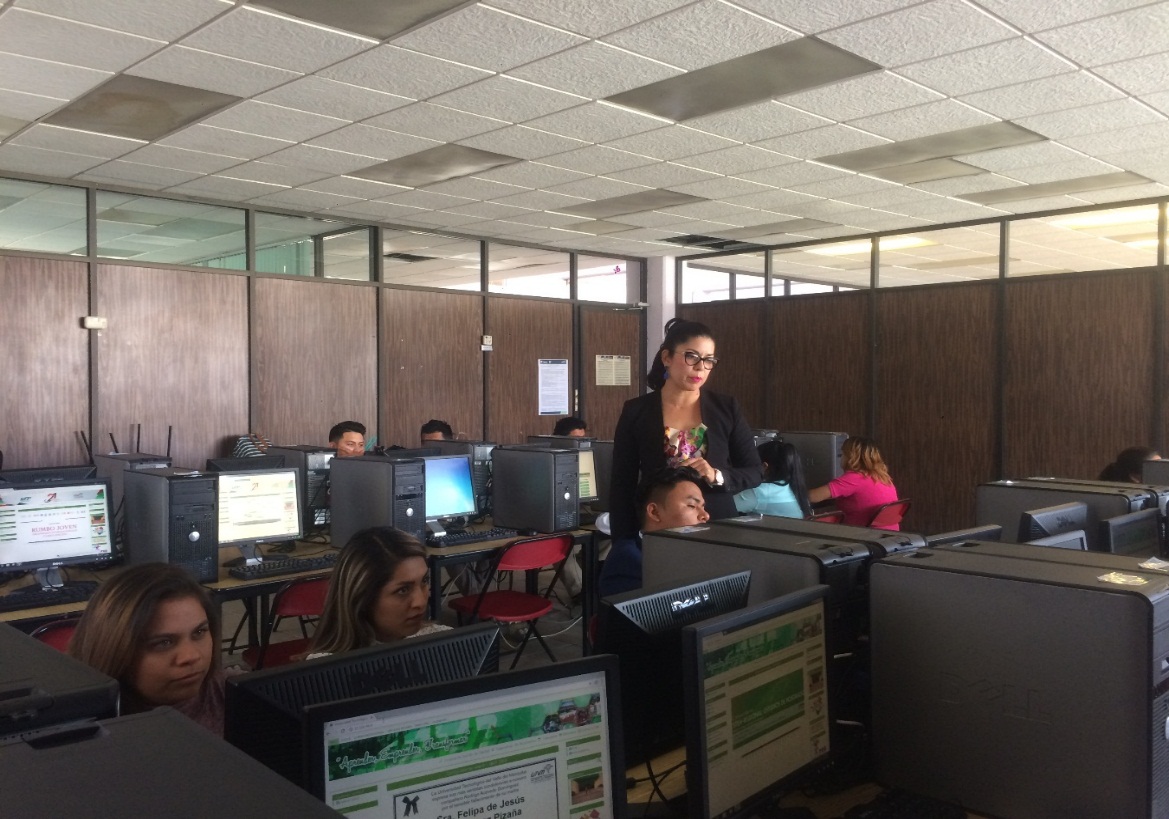 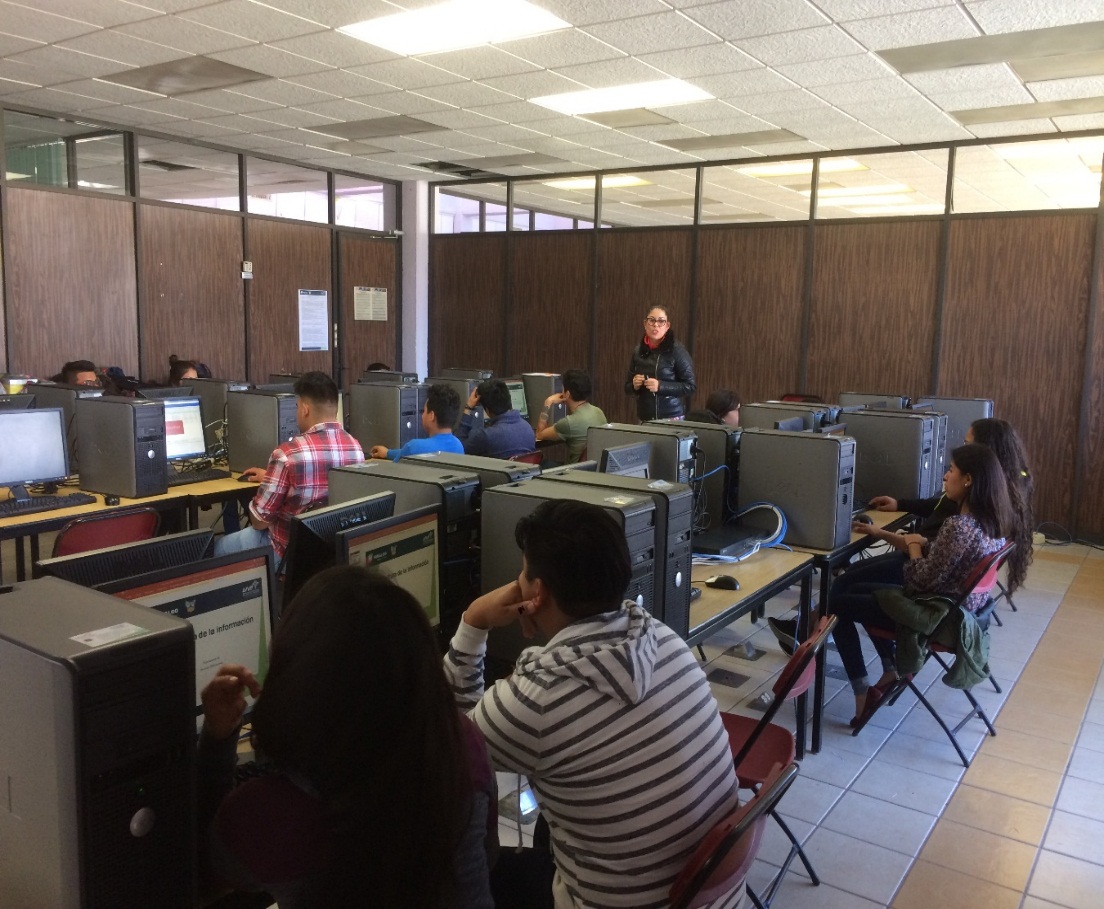